Синтаксис простого осложненного предложения
Белоус Ольга Богдановна 
учитель русского языка
МБОУ СОШ №5
Задание 2
Укажите варианты ответов, в которых дано верное утверждение. Запишите номера ответов. 
Предложение 1 односоставное безличное. 
 Предложение 2 двусоставное.
 В предложении 3 грамматическая основа – он был. 
Первая часть предложения 4 осложнена вводным предложением и однородными членами. 
Предложение 5 сложноподчинённое.
Простое предложение - предложение с 1 грамматической основой. Осложненное простое предложение - это предложение, в составе которого есть: • однородные члены предложения. • обособленные определения или приложения, дополнения, обстоятельства. • вводные конструкции • вставные конструкции • слова-обращения • уточнение • сравнительный оборот
Задание 2.
Варианты формулировок:
Вторая часть сложного предложения 1 осложнена обособленным приложением.
Предложение 2 осложнено обособленным согласованным определением.
Предложение 1 содержит сравнительный оборот.
Предложение 5 осложнено однородными членами.
Предложение 2 осложнено обособленным обстоятельством, выраженным деепричастным оборотом.
Однородные члены предложения
Однородные члены предложения - это главные или второстепенные члены предложения, отвечающие на один и тот же вопрос, относящиеся к одному и тому же члену предложения и произносящиеся с интонацией перечисления.
Ни торт, ни новые игрушки, ни весёлые развлечения -   ничто не радовало девочку.
           Текла, извивалась, блестела река меж  густых берегов.
Однородные члены предложения связаны сочинительной и бессоюзной связью, могут быть как распространёнными (иметь при себе зависимые слова), так и нераспространёнными.
Задание № 3 представляет собой пунктуационный анализ текста. Формулировка задания: 
Укажите цифры, на месте которых должны стоять запятые. 
Повторим теорию о постановке знаков препинания в простых.
Запятая ставится
1. При отсутствии союзов 
Все вдруг заговорили шумно, радостно. 
 2. При соединении  одиночным  противительным союзом  (НО,  А, ДА = НО,  ЗАТО = НО) 
Мал золотник, да (=но) дорог. 
 3. При соединении  повторяющимися союзами  (могут повторяться союзы  и, да, или, то, не то, ни) 
 Простим горячке юных лет и юный жар, и юный бред. 
 4. При отсутствии  первого из повторяющихся союзов 
Люблю я бешеную младость, и тесноту, и блеск, и радость.
5. При парном соединении союзами 
Волна и камень, лед и пламень не столь различны меж собой. 
 6. При соединении  двойными союзами: как, так и; хотя и, но не только, но и; не столько, сколько: 
У Сибири есть много особенностей как в природе, так и в людских нравах. 
Успехи мои хотя и медленны, но благонадёжны. 
Обратите внимание: запятая ставится не перед началом двойного союза, а перед его второй частью.
Двоеточие ставится: Если обобщающее слово стоит перед однородными членами, то двоеточие ставится после обобщающего слова: Я люблю фрукты: яблоки, груши, сливы и апельсины.			Тире ставится: Если обобщающее слово стоит после ряда однородных членов, тире ставится перед обобщающим словом.Яблоки, груши, сливы, апельсины – все эти фрукты я люблю.
Среди предложений 12–17 найдите все предложения с однородными членами.
(12)Частенько отец просит меня напомнить ему содержание кинокартины или книги, которую мы оба читали.– (13)Какая диковинная память, а! – радостно говорит он. – (14)Всё помнит, будто вчера читал... (15)А я вот всё позабыл, всё перепутал!(16)Мне кажется, отец просто счастлив, что он всё забывает и путает. (17)На следующий день, после того как я смазал по физиономии Костику, отец сказал:
12  15  16
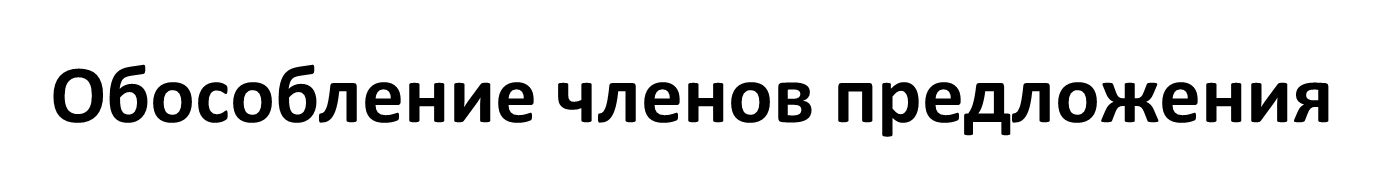 Обособление членов предложения - это интонационное и смысловое их выделение; 
на письме обособленные члены отделяются от других членов предложения знаками препинания.
обособленные определения 
 (Дорога,  мощённая булыжником, поднималась на вал);
обособленные дополнения 
(Кроме нас, в зале было еще человек пятнадцать. 
обособленные приложения 
( Отец мой, Андрей Петрович Гринев, служил при графе Минихе. (А. С. Пушкин);
обособленные обстоятельства
(Лиза, несмотря на вмешательство матери, устроила всё по-своему);
Обособленное определение
1. Обособленное согласованное распространённое 
ОПРЕДЕЛЕНИЕ - это выделяемый запятыми причастный оборот или выделяемое запятыми имя прилагательное с зависимыми словами.
Старушка, /поглядывающая на него из-за перегородки/, не могла знать этого.
2. Обособленное согласованное нераспространённое 
ОПРЕДЕЛЕНИЕ - это выделяемое запятыми одиночное имя прилагательное или причастие.   
Вечером, усталый, я возвращался домой.
Определение обособляется: 
Если оно выражено причастным оборотом и находится после определяемого слова
Я взял книгу, лежавшую на полке, и отнес ее сестре.
Если оно выражено 2 и более одиночными определениями, стоящими после определяемого слова.
Цветок, благоухающий и красивый, рос под окном.
В любой позиции (и до и после определяемого слова), если относится к личному местоимению. 
Сытый, он отправился гулять. Он, сытый, отправился гулять.
Если оторвано от определяемого слова другими членами предложения.
Дуб рос в лесу, величественный и прекрасный.
Расставьте знаки препинания. Укажите цифры, на месте которых в предложении должны стоять запятые.
В Александрии работало немало выдающихся учёных (1) среди (2) которых географ и математик Эратосфен (3) сумевший вычислить диаметр Земли с высокой по тем временам точностью (4) математик Эвклид (5) написавший 13 томов «Начал» геометрии (6) астроном Аристарх Самосский (7) почти за две тысячи лет до Коперника установивший (8) что Земля — шар (9) вращающийся вокруг Солнца.
13456789
Обособленное обстоятельство
3. Обособленное ОБСТОЯТЕЛЬСТВО - это обстоятельства, выделенные интонационно и пунктуационно.
Обстоятельства отвечают на вопросы ГДЕ? КУДА? КОГДА? ОТКУДА? ПОЧЕМУ? ЗАЧЕМ? и КАК?
Обособленные обстоятельства могут быть выражены:
1) одиночным деепричастием                                    
Пошумев, река успокоилась.
2) деепричастным оборотом                                    
Мужики, увидев помещика, сняли шапки.
3) сравнительным оборотом                                     
Голова у нее острижена, как у мальчишки.
4) оборотом с предлогом НЕСМОТРЯ НА             
Несмотря на яркое солнце, горели фонари.
Знаки препинания при обособленных обстоятельствах
Обстоятельство обособляется: В любой позиции, если оно выражено деепричастным оборотом или деепричастием.
Он шел, думая о жизни, по улицам Москвы. Поев, он пошел гулять.Обстоятельство не обособляется: Если деепричастие утратило глагольность (то есть стало ближе к наречию, чем к деепричастию)
Он читал лежа.Если деепричастие  входит в состав фразеологизма
Работал спустя рукава
Я поднял голову вверх (1) и увидел (2) освещающие горизонт (3) молнии (4) которые отпечатывались на небе (5) оставляя яркие следы (6) и рвали (7) затянувшие всё небо (8) тучи.
456
Среди предложений 6–11 найдите предложение с обособленным обстоятельством, выраженным деепричастным оборотом.
(6)Корольков лежал у себя в комнате на диване и думал о том, что Оксана не умеет разговаривать с матерью, а Надежда – с дочерью. (7)Она командует, унижая её. (8)И они зажигаются друг о друга, как спичка о коробок. (9)Корольков знал по себе: от него тоже можно чего-то добиться только лестью. (10)Лесть как бы приподнимала его возможности, и он стремился поднять себя до этого нового и приятного ему предела.(11)Отворилась дверь, и вошла Оксана в длинной новой кофте в стиле «ретро», или, как она называла, «ретрухи».
7
Знаки препинания при сравнительных оборотах:
Сравнительные обороты с союзами как, словно, точно, будто (как будто), что, чем, нежели обособляются:
К концу охоты, словно на прощанье, утки стали подниматься большими стаями. Косте было легче, нежели остальным.
Запятая ставится перед как в оборотах НЕ КТО ИНОЙ, КАК и НЕ ЧТО ИНОЕ, КАК: 
Честолюбие есть не что иное, как жажда власти.
Не ставится запятая:
Если союз как имеет значение «в качестве», то запятая перед ним не ставится.
Он пошел с нами в лес как проводник.Если сравнительный союз входит в состав сказуемого:
			Она словно ожила.
Обособленное приложение
4. Обособленное ПРИЛОЖЕНИЕ – это выделяемое запятыми или тире определение,  выраженное одиночным существительным или существительным с зависимыми словами, которое отвечает на вопросы КТО ИМЕННО ТАКОЙ? ЧТО ИМЕННО ТАКОЕ?
Его комната, настоящая, разве что слишком маленькая, но обычная комната, мирно покоилась в своих четырех знакомых стенах.
Особенность приложения в том, что оно характеризует предмет, дает ему другое название. 
Таким образом, определяемое слово и приложение дают разные обозначения одного и того же предмета.
Знаки препинания при приложении:
Запятыми выделяется
Приложение, относящееся к личному местоимению:
Мне, человеку одаренному, сложно жить в этом мире.
В любой позиции распространенное приложение, относящееся к имени нарицательному:
Звезды, живые цветы неба, горели над нами.
Тире ставится:
Перед приложением, стоящим в конце предложения:
Мне не очень нравятся эти цветы – одуванчики.
Среди предложений 33–37 найдите предложение с обособленным приложением. Напишите номер этого предложения.
(33)Вытирая ладони о свою майку, Гоша топчется беспомощно, моргает, но Верочка неумолима. (34)И тогда, отдав ей транзистор, Гоша плетётся к себе в квартиру. (35)Торопливые шаги на лестнице, голоса: выбегают на двор Серёжка и Павлик, одноклассники Гоши, с удочками и с какой-то картонной, но грозного вида трубой.– (36)Это ракета, – сообщает Серёжка внушительно. – (37)В лесу запустим.
35
Среди предложений 31–38 найдите предложение с обособленным приложением.
(31)И тогда соседский мальчишка, школьник, первым решил сказать ему правду.– (32)Да это не твой отец. (33)Что ты голосишь? (34)Это артист. (35)Не веришь – спроси у киномеханика.(36)Но киномеханик молчал: взрослые не хотели лишать мальчика его горькой и прекрасной иллюзии.(37)Мать наклонилась к сыну, скорбная и строгая, в глазах её стояли слёзы.– (38)Пойдём, сынок, пойдём. (39)Это был твой отец, – тихо сказала она и повела его из зала.
31
Обособленные обстоятельства, выраженные существительными с производными предлогами
5) существительными с производными предлогами БЛАГОДАРЯ, СОГЛАСНО, ВОПРЕКИ, ВВИДУ, ВСЛЕДСТВИЕ, ПРИ УСЛОВИИ, ПО ПРИЧИНЕ и т.п.
В комнате Елены, благодаря плотным занавескам, было почти темно.
Дети, вопреки морозу, вышли погулять.
Детям, по причине малолетства, не определили никаких должностей.
Среди предложений 9–13 найдите предложение с обособленным дополнением
9)Лицо её было подвижным, как у клоуна: она и им распоряжалась без натуги. (10)Разочарование, восторг, изумление – все эти чувства сменяли друг друга, не оставляя места неопределённости. (11)Отсутствие однообразия и было Машиным образом.(12)Никто не считал Машу чемпионкой класса по «многоборью», так как она ни с кем не боролась, поскольку её первенство было бесспорным.
(13)Во всём, кроме женственности и красоты: тут первой считалась Ляля.
13
Знаки препинания при обращениях
Обращение — это слово или словосочетание, называющее того, к кому или к чему обращаются с речью. Обращение не является членом предложения, к обращению не задается вопрос.
Запятыми выделяются обращения вместе со всеми относящимися к ним словами.
Дорогие друзья, милости просим за стол. Неужели ты всерьез так думаешь, Петр Иванович?
Если обращения соединены союзом И, то они не отделяются друг от друга запятой.
Ребята и взрослые, мы рады видеть вас на нашем празднике .
Вводные слова и словосочетания – это слова и словосочетания, обозначающие отношение автора высказывания к высказываемой мысли или к способу ее выражения. Они не являются членами предложения, к ним нельзя задать вопрос, в произношении выделяются интонационно и пунктуационно.
Вводные слова выражают:
Чувства говорящего (к счастью, к стыду, к сожалению и др.)
Степень уверенности ( может быть, кажется, вероятно и др.)
Источник сообщения (по моему, по слухам, помнится и др.)
Связь мыслей и последовательность (в конце концов, с одной стороны, во-первых, таким образом и др.)
Способ оформления мыслей (другими словами, одним словом, наоборот и др.)
Обращение к собеседнику с целью привлечения внимания (послушайте, видите ли, представьте и др.)
Степень обычности происходящего (бывает, по обычаю, случается)
Оценка меры (по крайней мере, самое большее и др.)
Экспрессивность (честно говоря, кроме шуток, по правде сказать)
Никогда не бывают вводными и не выделяются запятыми:авось, будто, буквально; вдобавок, вдруг, ведь, в конечном счете, вряд ли, вроде бы, всё-таки, даже, едва ли, исключительно, именно, как будто (будто), как бы, как раз, к тому же, между тем, небось, по постановлению (чьему), по решению (чьему), почти, приблизительно, примерно, просто, решительно, якобы.
Назовите цифры, обозначающие запятые при вводных словах
Мальчики ,(1) конечно(2), сделали так,(3) как велела совесть,(4) а совесть — это чувство,(5) помноженное на осознание правоты.
Ответ:	12
— Какая(1) однако(2) сила у света(3) отражённого от осенних лесов! Всё купе как в зареве. И (4) в частности(5) ваше лицо.     (К. Паустовский)
Ответ: 1245
Вводными могут быть предложения. Они выделяются запятыми или тире.
Он, я думаю, неплохой человек.Захожу я в комнату и – можете себе представить – вижу полный беспорядок.
В предложение могут быть введены вставные конструкции, выражающие дополнительное замечание. Вставные конструкции обычно имеют структуру предложения, обособляются скобками или тире и могут иметь иную цель высказывания или интонацию, чем основное предложение.
Мелодия белорусской песни (если вы ее слышали) несколько однообразна, но в ней есть своя прелесть.
К счастью(1) окраины ледяных полей были сильно поломаны(2) айсберги отсутствовали(3) и только иногда(4) гряды мелкого льда(5) нагроможденные местами(6) на полях(7) представляли серьезную опасность.
12357
Глубокая тишина(1) нарушаемая всплесками рыбы(2) да криками какой-то еще (3)не уснувшей птицы(4) возившейся неподалеку(5) казалось(6) лишь подчеркивала(7) неодолимое наступление ночного покоя.
1456
Звенящей(1) острой(2) как отчаянье(3) нотой(4) ворвался вой в монотонный шум дождя(5) прорезая тьму(6) и (7) замирая(8) понесся(9) над обнаженными полями.
1235678
Однажды(1) возвращаясь из Петровского(2) я заблудился в лесных оврагах(3) где под корнями дубов(4) вязов(5) и клёнов бормотали неугомонные ручьи(6) а на дне самых больших оврагов(7) можно было угодить (8)и в маленькие озёрца.
12346
Продолжая держаться лапой за ушибленное место(1) медвежонок стремительно кинулся через речку(2) схватил маленького братишку за шиворот(3) и(4) всё ещё вскрикивая(5) переволок его(6) через глубокое место.
1245
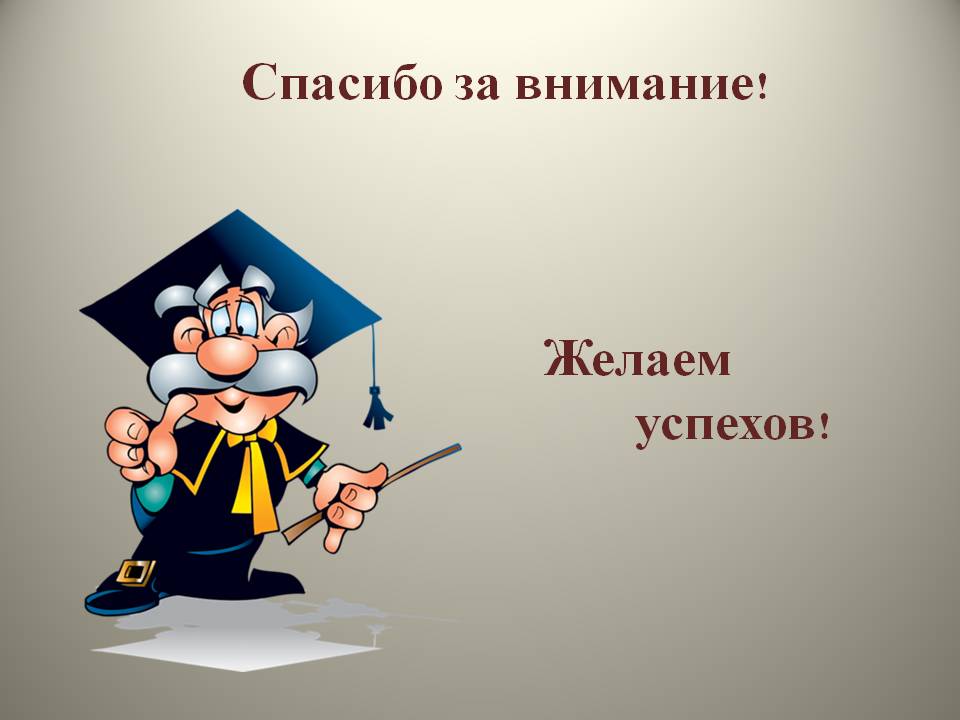